БИБЛИОТЕКА И ДЕТСКИЙ САД
вчера
завтра
?
Комарова И.И., к.и.н., проректор МПАДО. 
31 ма 2024
ОБРАЗОВАНИЕ – УСВОЕНИЕ КУЛЬТУРНЫХ НОРМ
вчера
завтра
?
ЭКОСИСТЕМА ОБРАЗОВАНИЯ
ИЗДАТЕЛЬСТВА
ТЕАТР
НАЦИОНАЛЬНАЯ БИБЛИОТЕКА
СМИ в т.ч. ТЕЛЕВИДЕНИЕ
ВЫСТАВКИ
ПУБЛИЧНАЯ БИБЛИОТЕКА
АРХИВ
МУЗЕЙ
ЭЛЕКТРОННАЯ БИБЛИОТЕКА
КНИЖНЫЕ МАГАЗИНЫ
БИБЛИОТЕКА ДОО
ШКОЛЫ
ТЕРРИТОРИАЛЬНОЕ СООБЩЕСТВО
ШКОЛЬНЫНЫЕ
БИБЛИОТЕКИ
СЕМЬЯ
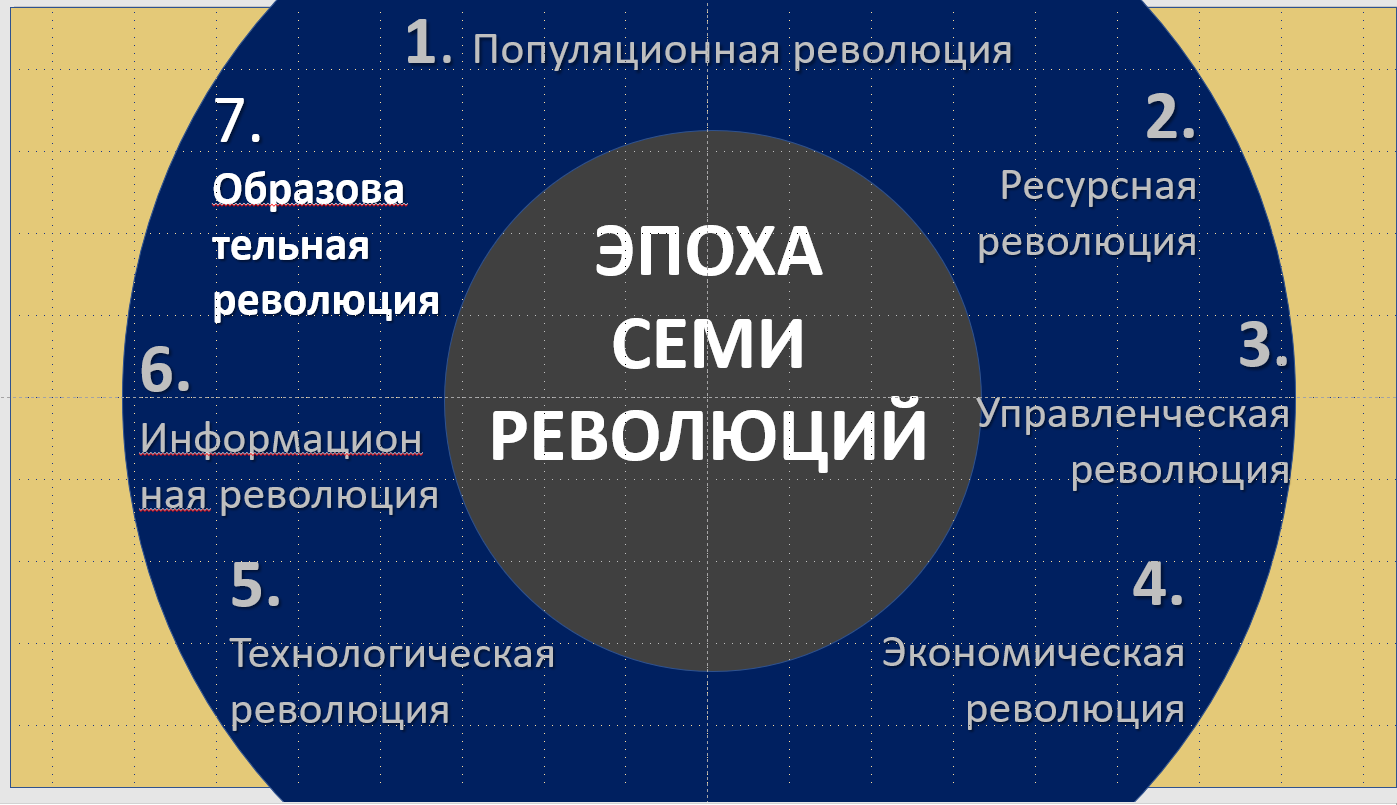 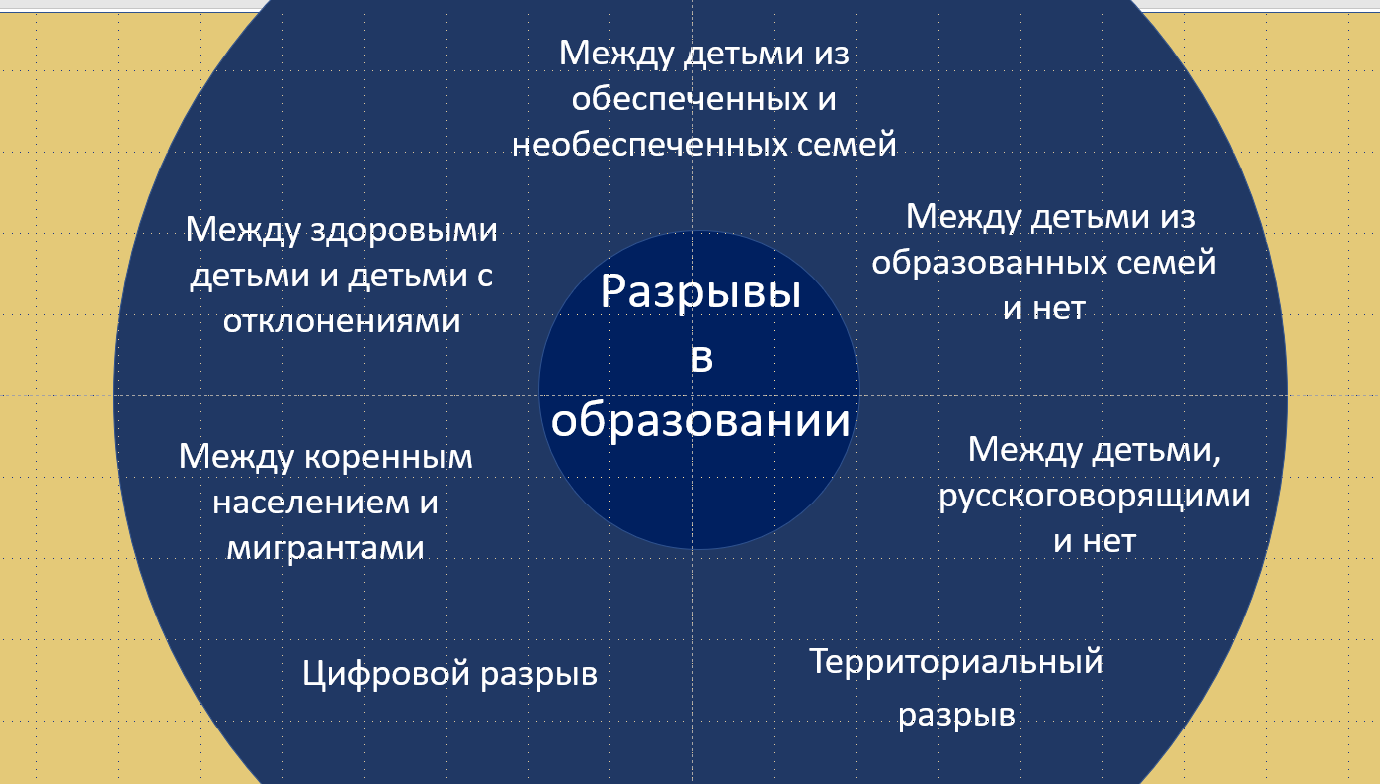 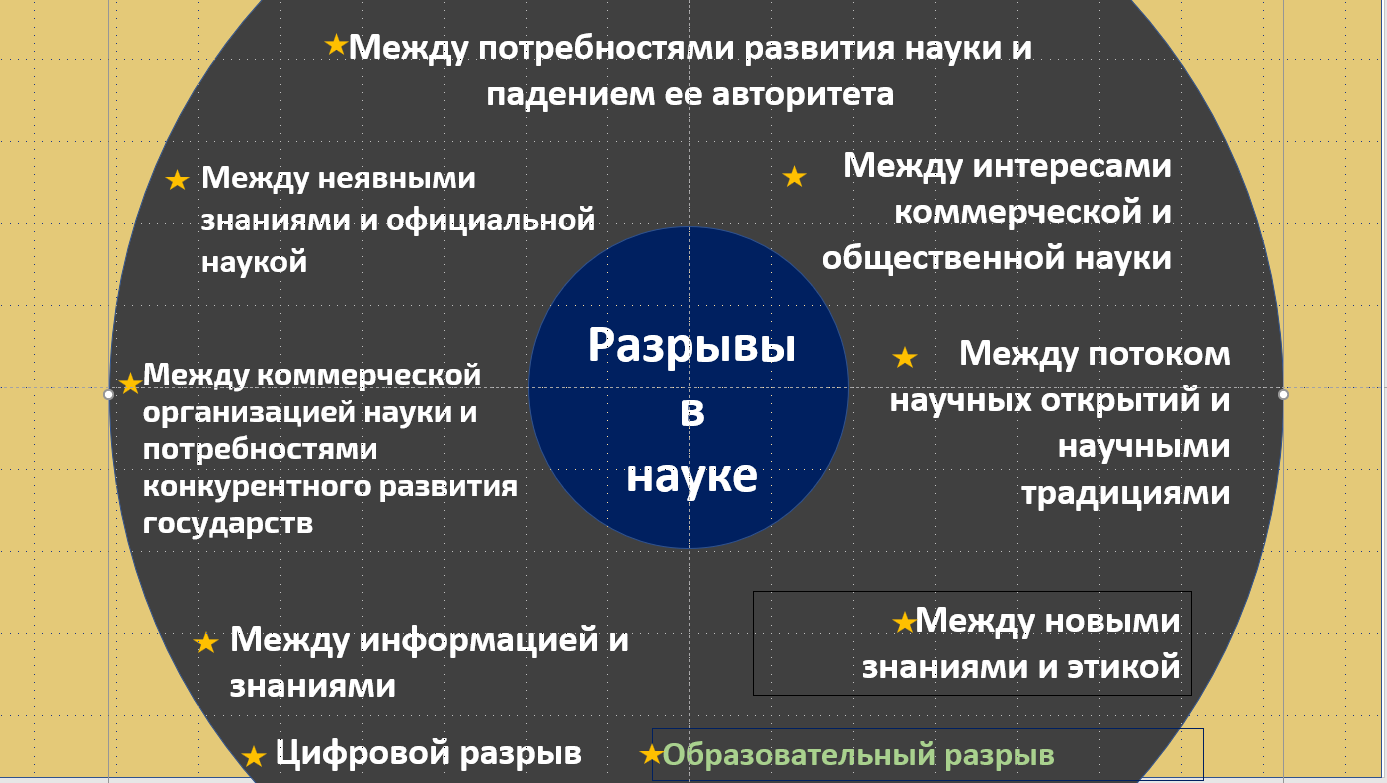 Детство в целом стремительно меняется
Трансформировалась система образования. Ее приоритетами стали:
 дошкольное образование, 
работа с одаренными и 
неявные знания
Трансформируется наука и ее языки
Трансформируется семья
Инновации для продвижения преобразований
ВОДМ необходимо расширить, включив в него пренатальное развитие
1
Развитие и архитектура мозга — это взаимодействие биологии (генов), окружающей среды и опыта
2
Стресс серьезно влияет на обучаемость мозга в детстве — его следует избегать любой ценой
3
Социальное и эмоциональное развитие имеет решающее значение для развития мозга и должно быть приоритетным в ВОДМ
4
Вербальная активность в раннем возрасте имеет огромное значение для когнитивных навыков ECCE
5
ПОЧЕМУ  НАЧИНАЕМ 
С РОЖДЕНИЯ?
Мозг
Слух
Зрение
13	14	n ET
5	6	7	8	9	1O	11	12
-8	-7	-6	-5	-4	-3	-2
Первые двенадцать месяцев
ШКОЛА
.ДЕТСКИЙ САД
Source: Harvard Univer sity Center  on the Developing ChiId
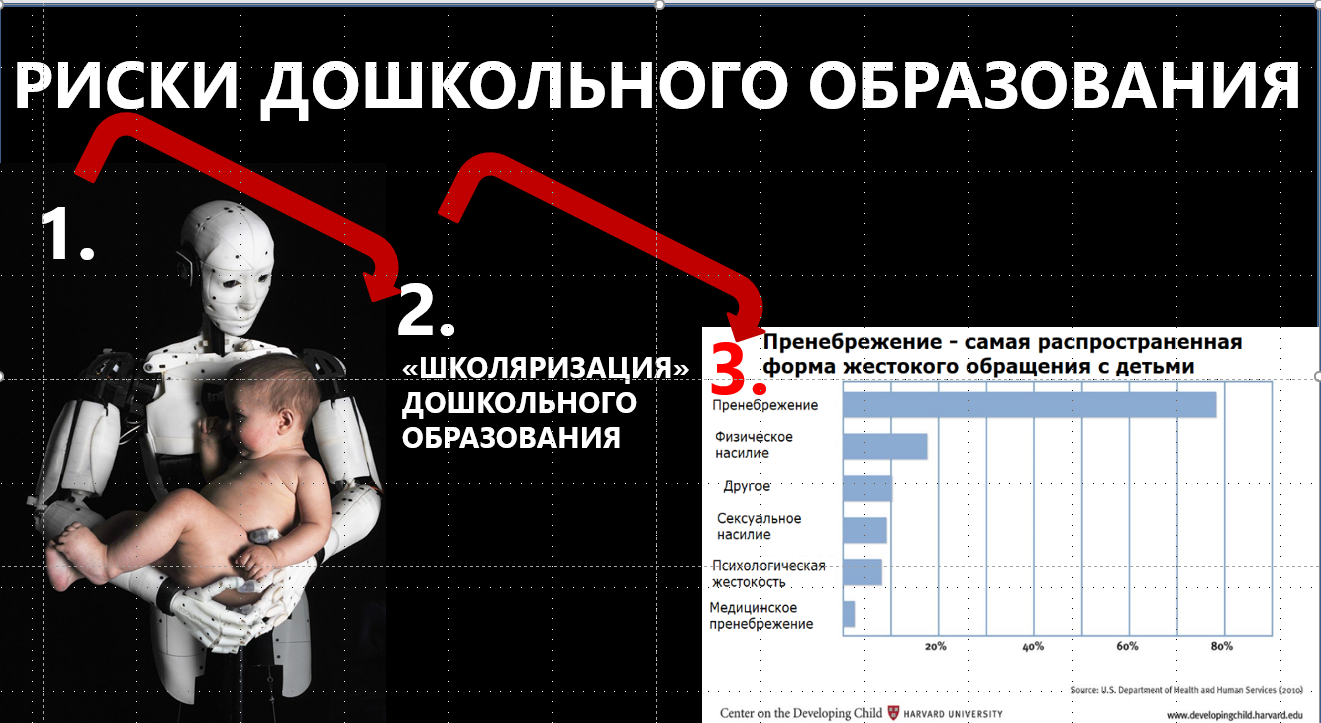 https://www.dezeen.com/2019/07/22/elon-musk-neuralink-implant-ai-technology/
ГЛАВНЫЕ РИСКИ
Отсутствие толмача
За дошкольников принимают решения, пишут программы и проч. не дошкольники
БИБЛИОТЕКА ДОО И СООБЩЕСТВО
Поскольку публичные библиотеки исторически работали с маленькими детьми и часто находятся в центре усилий всего сообщества, существует естественное партнерство между публичными библиотеками и детскими садами.
БИБЛИОТЕКА И ДЕТСКИЙ САД
Сотрудничество реализуется в рамках сетевого взаимодействия.
Инициатором часто бывает библиотека детская или муниципальная.
Широкий спектр мероприятий, главным образом краеведческих, и мероприятий семейных, схожей тематики. 
Концерты и спектакли.
Кружки ДПО.
Курсы для родителей.
Курсы для воспитателей.
РЕСУРСЫ БИБЛИОТЕКИ
1000 книг до школы…

Какие это книги?
Какие книги предпочитают дети?
Младенцы (6-12 месяцев)
• Книги с фотографиями младенцев.
• Книги с прочными, яркие обложками, к которым приятно прикоснуться и попробовать.
• Книги с фотографиями вещей, которые они видят каждый день - шары, бутылки, стулья, собаки.
• Маленькие книги соразмерные с руками ребенка.
Младенцы (12-24 месяца)

• Прочные книги, которые они могут теребить, грызть, бросать.
• Книги, в которых дети видят знакомые явления - сон, еду, игру.
• Книги для чтения на ночь.
• Книги о прощании и приветствии.
• Книги с несколькими словами на странице.
• Книги с простыми рифмами или предсказуемым текстом.
Младенцы (24-36 месяцев)
• Книги с изображениями и названиями разных вещей.
• Глупые и смешные книги.
• Книги с рифмой и ритмом, а также повторяющийся текст, который они могут выучить наизусть.
• Книги о детях и семьях.
• Книги о еде, животных, грузовиках и других известных и любимых объектах.
Малыши (3-5 лет).
• Книги, в которых рассказываются истории.
• Книги сказок.• Книги о детях, которые выглядят и живут как они. 
• Книги о разных местах и ​​разных способах жизни.• Книги о поездке в школу или детский сад.• Книги о друзьях.• Книги с простым текстом, который они могут запомнить.• Подсчет книг, букв алфавита, поиск книг.
• Книги-наклейки.
Дети (6-8 лет).
• Книги, в которых рассказываются истории.
• Книги-лабиринты.• Книги-игрушки, виммельбухи.
• Книги о детях, которые выглядят и живут как они. 
• Книги о разных местах и ​​разных способах жизни.• Научно-популярная литература о космосе, о клетке, о теле, о животных. 
• Биографии.
• Книги о поездке в школу или детский сад.• Книги о друзьях.• Книги с простым текстом, который они могут запомнить.• Подсчет книг, букв алфавита, поиск книг.
КТО
СОЗДАЕТ / ИНИЦИИРУЕТ 
СПИСКИ?
МНОГО ЛИ
СПИСКОВ?
ПРИНЦИП
ПРИНЯТИЯ
РЕШЕНИЯ
В УСЛОВИЯХ
РЕСУРСНОГО
ДЕФИЦИТА:
Минимальный список.
Минимальные помещения.
Максимальное решение задач.
Вовлечение сообщества и кадров.
Рост ресурсов за счет сообществ.
1960 год. Минимальный список: 10 книг + 2 раскраски в год + 1 мультфильм в месяц – 24 единицы информации.
1980 год. Минимальный список: 50 книг + 10 раскрасок в год + 1 мультфильм в день – 420 единиц информации.
2010 год. Минимальный список: 100 книг + 10 раскрасок в год + 1 мультфильм в неделю – 160 единиц информации.

Минимальные помещения.
Максимальное решение задач.
1. Формирование коллекций для детских садов и в детских садах.
2. Формирование коллекций в библиотеках, с помощью детских садов: 
Национальная коллекция мультфильмов.
Национальная коллекция народных игр.
Национальная коллекция образовательных программ.
3. Методическое сопровождение работы библиотек ДОО.
БИБЛИОТЕКА ДЛЯ ДЕТСКОГО САДА
В мировой практике основная задача библиотек в дошкольной организации – вовлечение детей в чтение.
1. Далеко не все детские сады имеют достаточно места для размещения стационарной библиотеки
2. Важна эффективность руководства. Хотя обнаруживается прямая связь между финансированием и эффективностью, но большую роль играет управление.
3. Наличие специалиста-библиотекаря или человека, увлеченного книгой.
БИБЛИОТЕКА В ДЕТСКОМ САДУ
Задачи библиотеки 
детского сада
Существуют четыре основных задачи, чтобы обеспечить развитие ребенка и  помочь ему и его семье в подготовке к школе:
• Предоставить информацию целевым группам родителей с детьми в возрасте до трех лет, которые меньше всех знают, насколько важны эти годы для будущего успеха в школе, в вузе и в карьере.
• Предоставлять образовательные возможности для обучения и ресурсы для воспитателей раннего детства, обучения и развития детей и младенцев через пять лет.
• Разрабатывать библиотечные программы для детей в возрасте от трех до пяти лет, чтобы включить в них навыки большей готовности.
• Предоставлять программы, ориентированные на развитие младенцев и детей младшего возраста, в дополнение к программам для дошкольников в возрасте от трех до пяти лет.
Общая библиотека ДОО, включающая методический, детский и справочный отделы
Библиотеки (детские!!!) 
в группе в том числе:
Выносные стенды на этажах для детей и родителей
Отдельные ящички в других центрах активности
Центр чтения
ПРИКАЗ ДИРЕКТОРА ДОО О СОЗДАНИИ БИБЛИОТЕКИ
ДОГОВОРЫ О СЕТЕВОМ ПАРТНЕРСТВЕ С МУНИЦИПАЛЬНЫМИ, НАЦИОНАЛЬНЫМИ, ОБЛАСТНЫМИ ИЛИ ФЕДЕРАЛЬНЫМИ БИБЛИОТЕКАМИ
ПОЛОЖЕНИЕ О БИБЛИОТЕКЕ
ПРОГРАММА
ДЕЯТЕЛЬНОСТИ БИБЛИОТЕКИ
Выделение  помещений под библиотеку